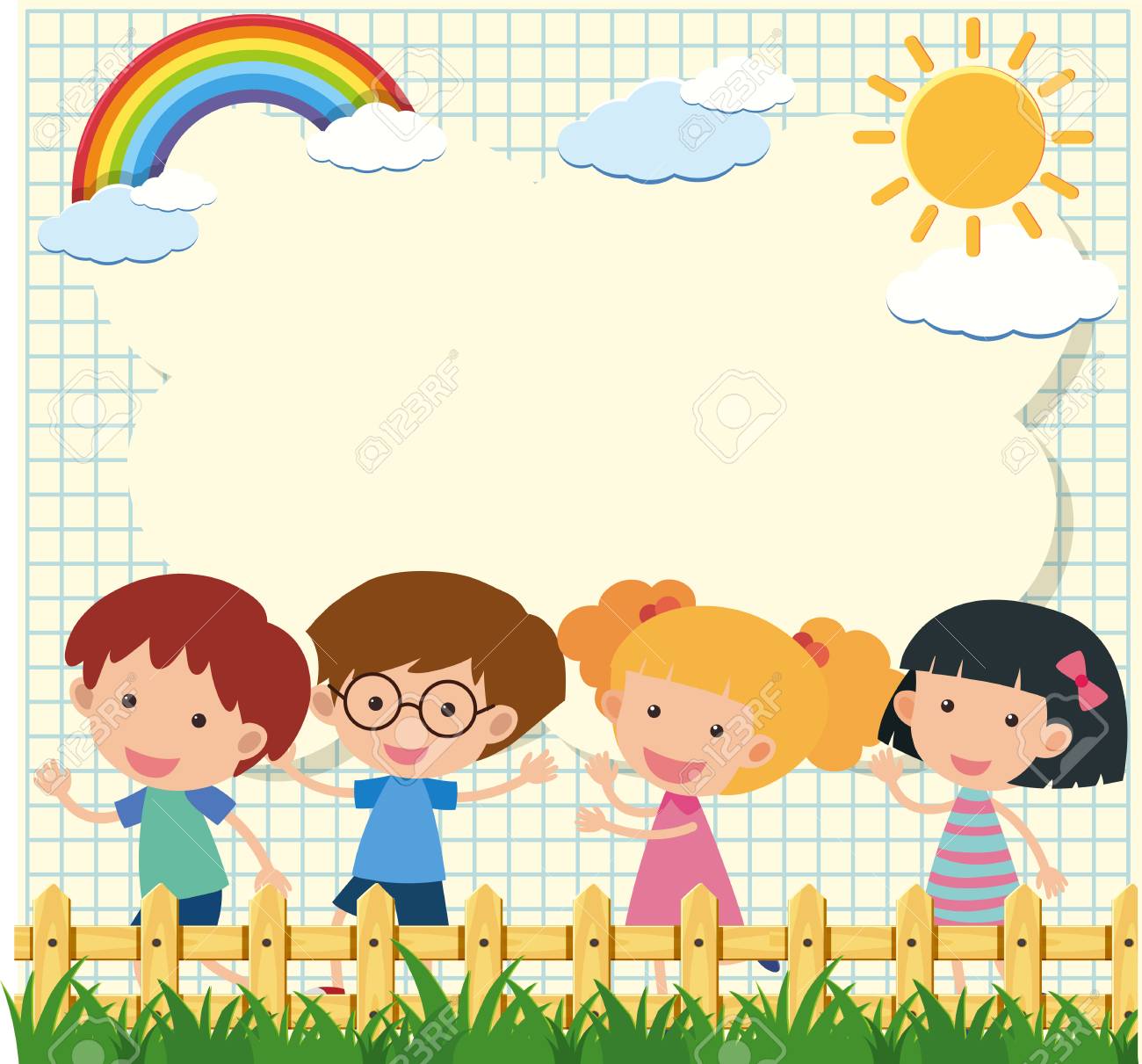 Chào mừng các con đến với tiết kể chuyện
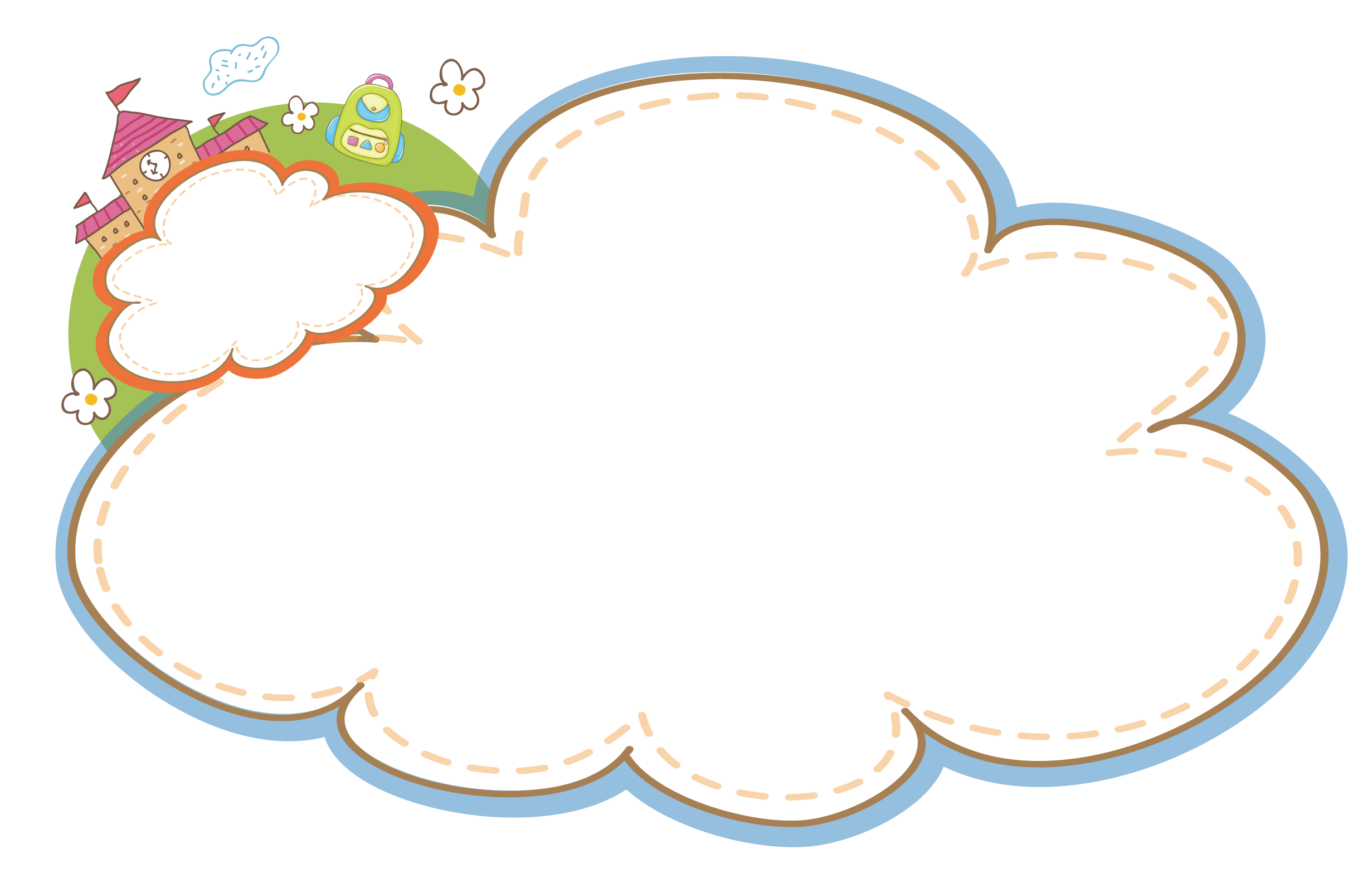 KHÔÛI ÑOÄNG
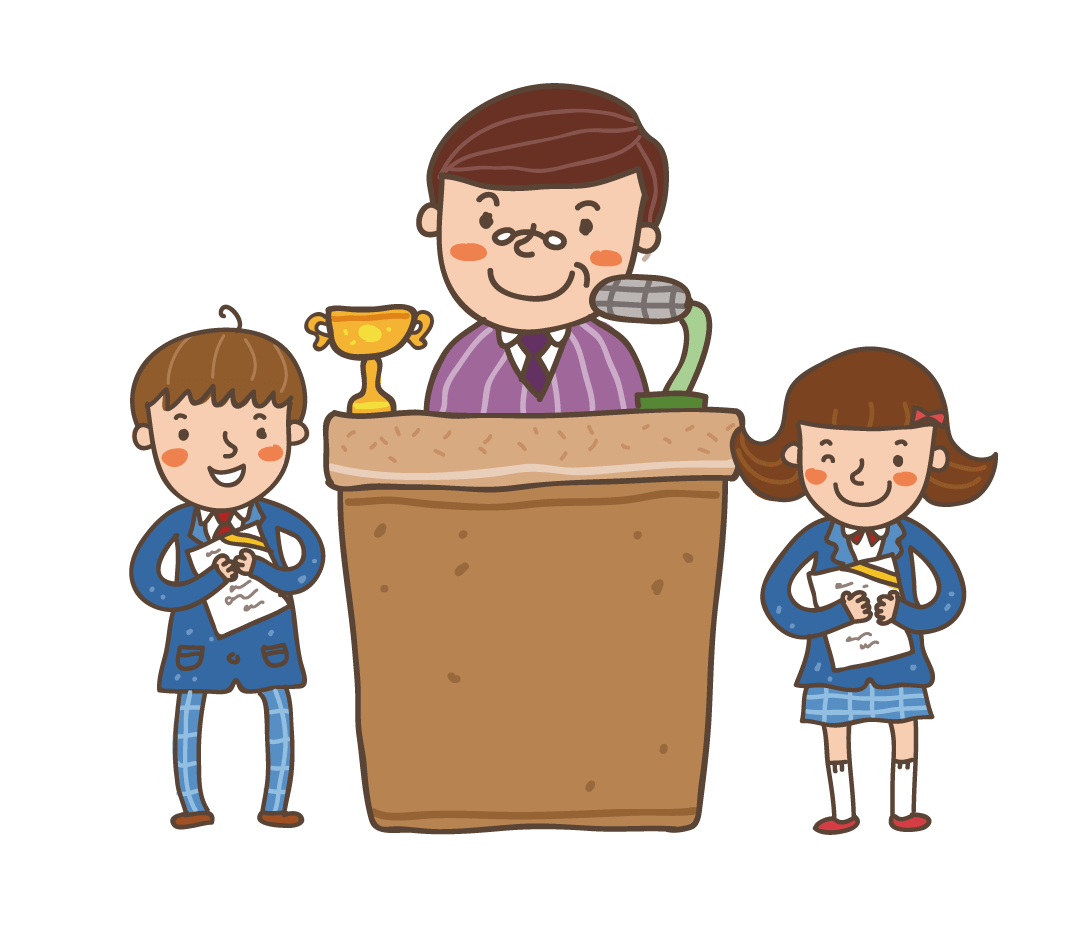 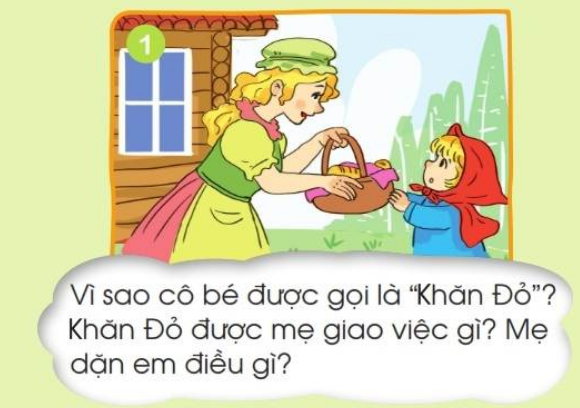 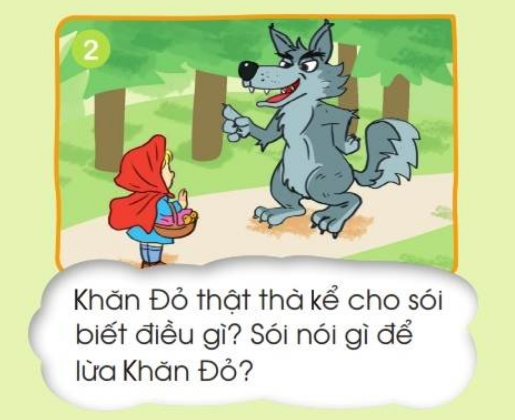 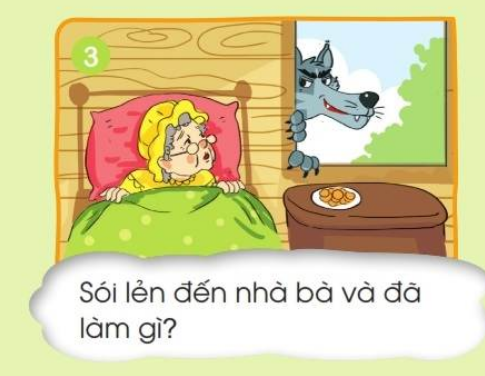 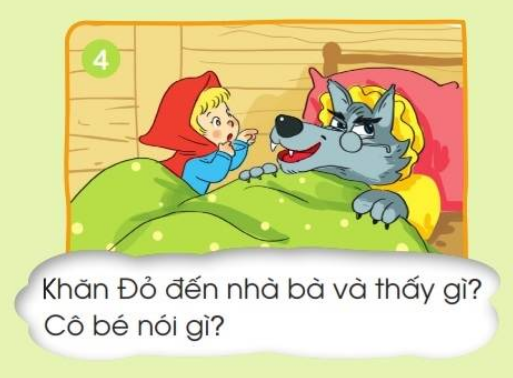 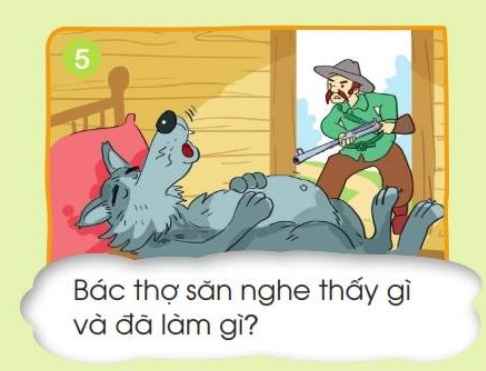 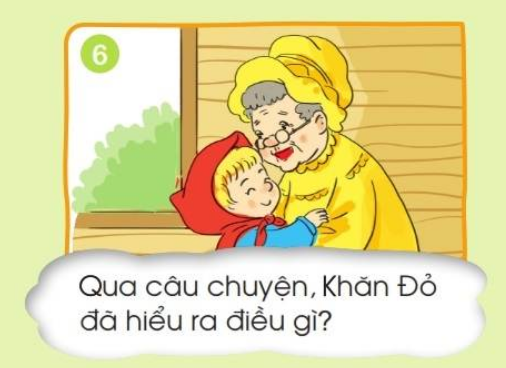 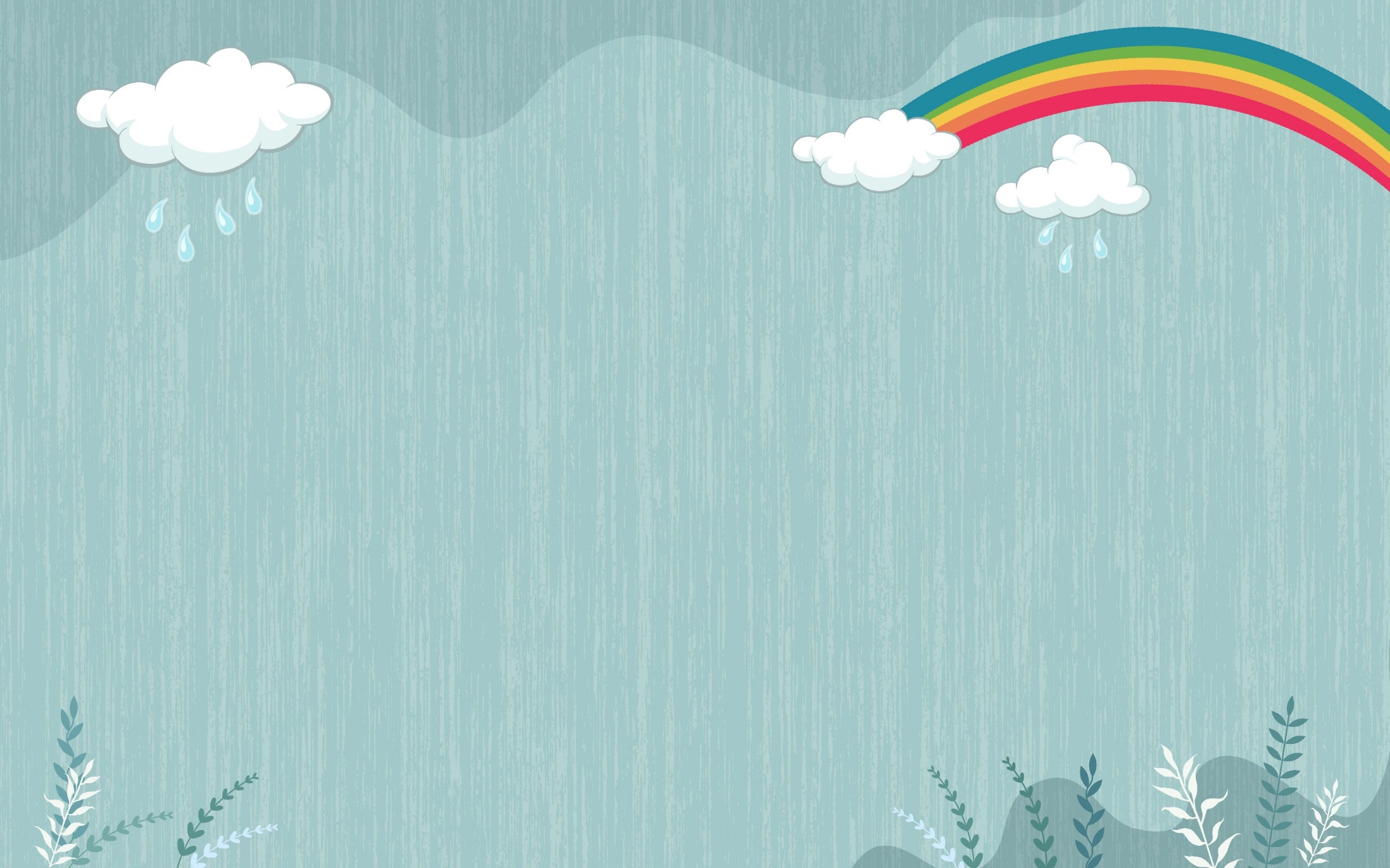 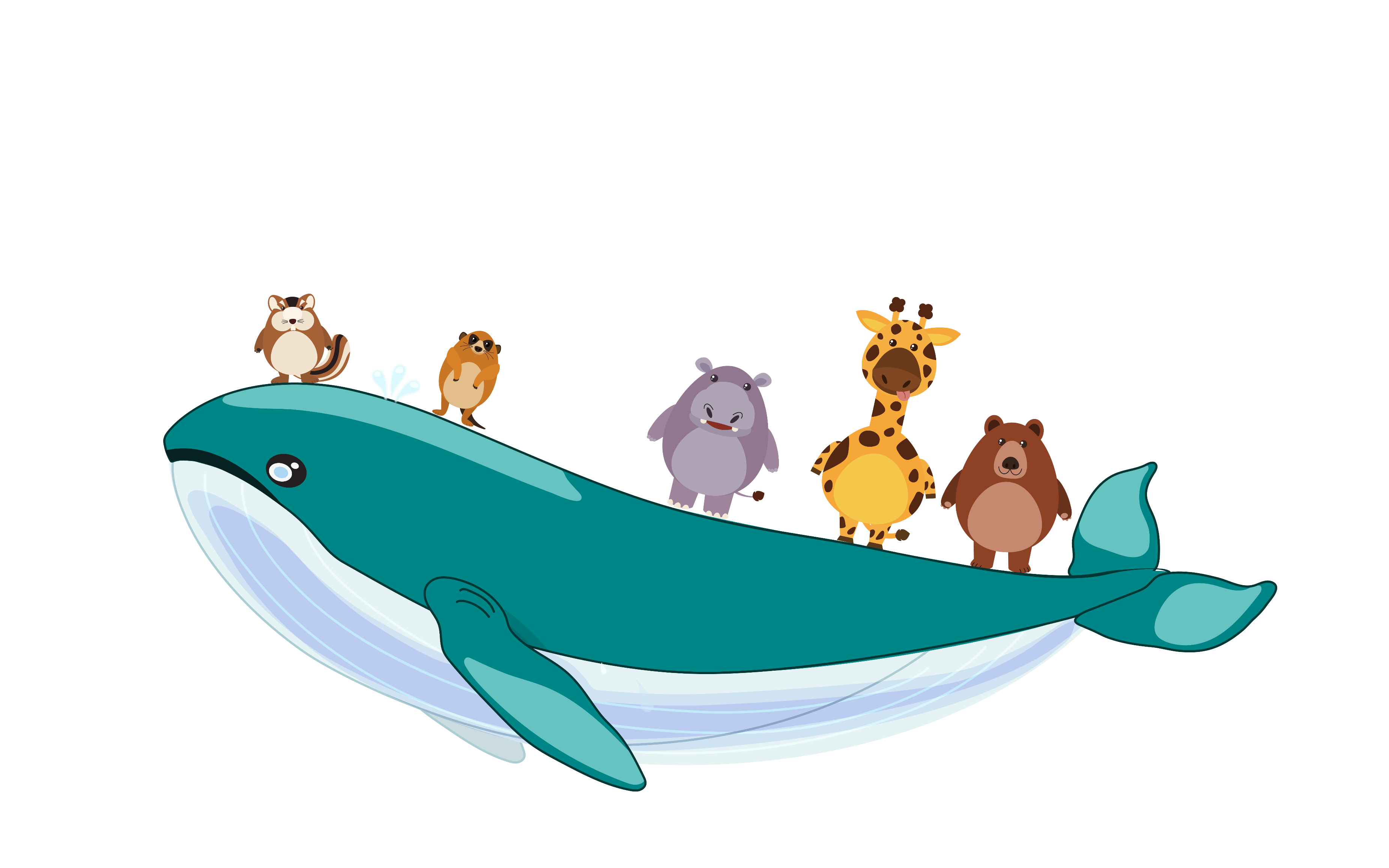 HẸN GẶP LẠI